স্বাগতম
নিজ পরিচিতি
মো. মামুনুর রশীদ সরকার
সহকারী শিক্ষক, ইসলাম ধর্ম
ষাইটশালা আদর্শ উচ্চ বিদ্যালয় এন্ড কলেজ
ব্রাহ্মণপাড়া, কুমিল্লা।
বিষয়- ইসলাম শিক্ষা 
শ্রেনী- নবম
অধ্যায়ঃ ০3
ইবাদত
আজকের পাঠ
হাজ্জ্ব
শিখনফল
এই পাঠ শেষে শিক্ষার্থীর-
১। হাজ্জ এর অর্থ বলতে পারবে।
২। “হাজ্জ ধনী মুসলমানদের উপর ফরজ” ব্যাখ্যা করতে পারবে।
৩। হাজ্জের ফরজ ও ওয়াজিব বর্ণনা করতে পারবে।
৪। “হাজ্জের মাধ্যমে বিশ্ব মুসলিম ভ্রাতৃত্ব বোধের স্বরূপ প্রকাশ  
      পায়”- বিষয়টির তাৎপর্য বিশ্লেষণ করতে পারবে।
একক কাজ-২মিনিট
হাজ্জ অর্থ কী?
[Speaker Notes: হাজ্জ অর্থ সংকল্প, ইচ্ছা করা। ইসলামী পরিভাষায় হাজ্জ অর্থ  নির্দিষ্ট দিনসমূহে পবিত্র কা’বা ও নির্ধারিত কয়েকটি কা’বা ও নির্ধারিত কয়েকটি স্থানে আল্লাহ ও রাসুলের নির্দেশিত অনুষ্ঠান পালন। হাজ্জ ইসলামের পঞ্চম রুকন।]
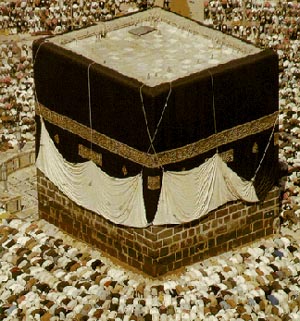 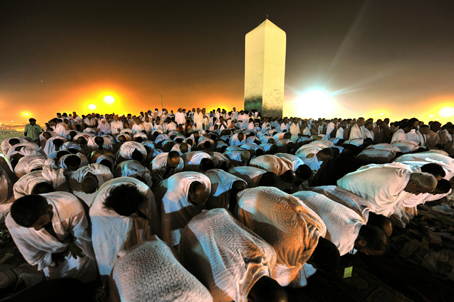 হাজ্জের ফরজ কয়টি?
৩টি
ইহরাম বাধা
তাওয়াফ করা
আরাফার ময়দানে অবস্থান করা
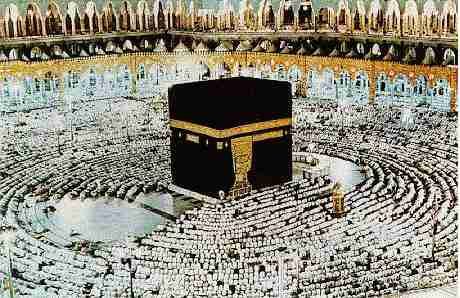 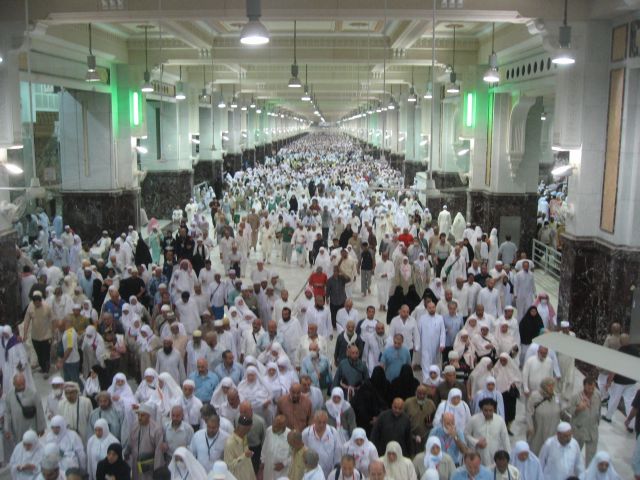 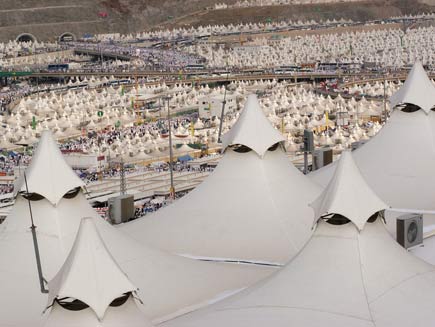 তাওয়াফে কুদুম
সাঈ
মুজদালিফায় অবস্থান
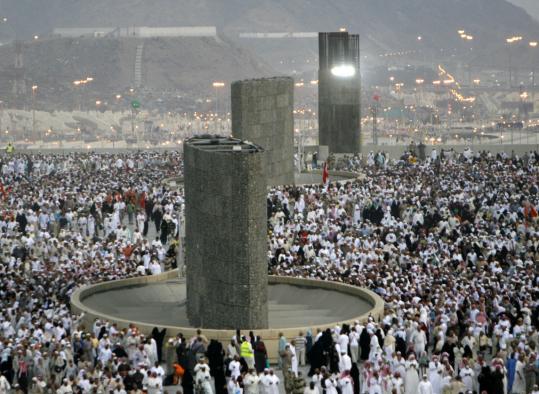 পাথর নিক্ষেপ
চুল কাটা
হাজ্জের ওয়াজিব পাঁচটি
তাওয়াফে কুদুম
পাথর মারা
সাঈ করা
মুজদালিফায় অবস্থান
কুরবানী করা ও চুল কাটা
ছবি থেকে যা মনে রাখতে হবে
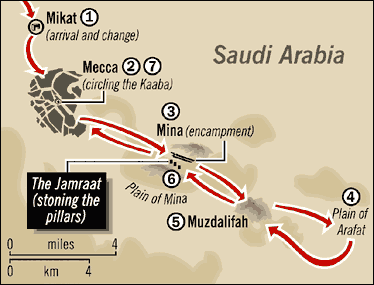 হাজ্জ মানচিত্র
দলগত কাজ -৮মিনিট
“হাজ্জের মাধ্যমে মানুষের মন থেকে কৃপণতা,অপচয় প্রবণতা দূরীভূত হয়”-এ কথাটি ব্যাখ্যা কর।
মূল্যায়ন
* হাজ্জ অর্থ কী?
* হাজ্জের তিনটি ফরজ উল্লেখ কর।
*“হাজ্জ মুসলমানদের বিশ্ব সম্মেলন”-  
   ব্যাখ্যা কর।
বাড়ির কাজ
“হাজ্জের মাধ্যমে মুসলিম ভ্রাতৃত্ব বোধের স্বরূপ প্রকাশ পায়”- বিষয়টির তাৎপর্য বিশ্লেষণ কর।
ধন্যবাদ
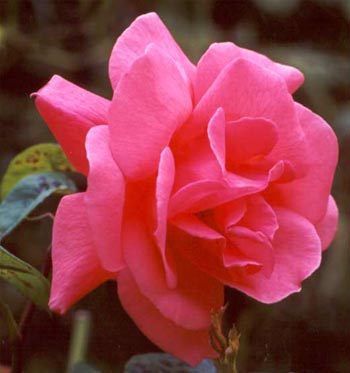 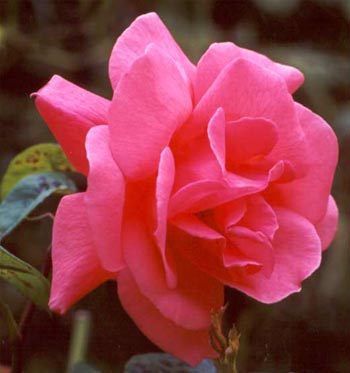 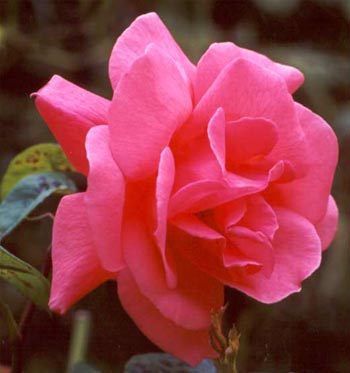 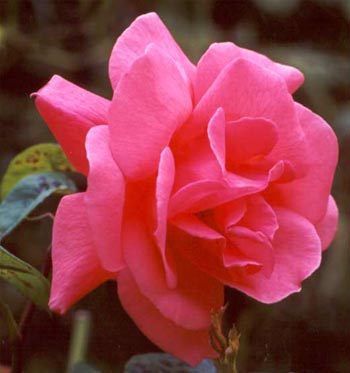 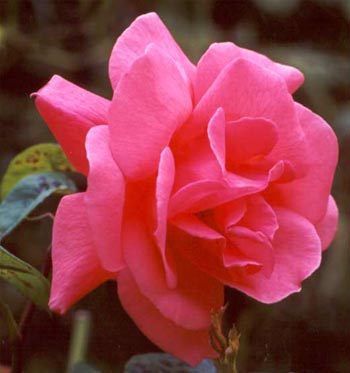 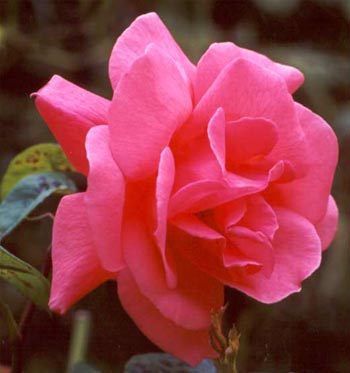 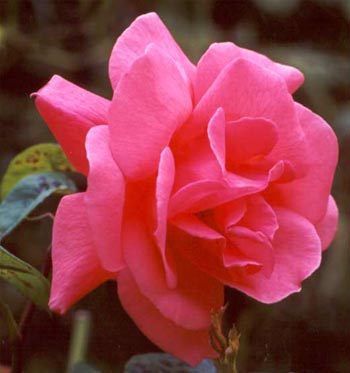 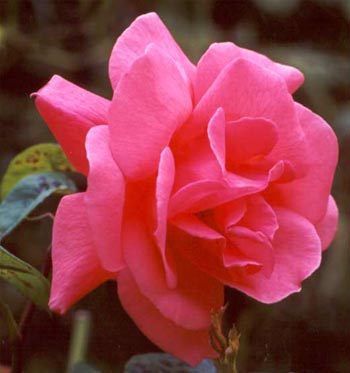